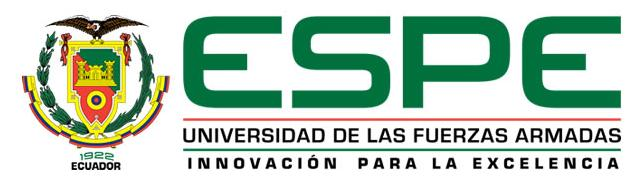 ESTUDIO DE LA EFICIENCIA DE LOS FRAMEWORKS HIBRIDOS Y NATIVOS EN EL DESARROLLO DE APLICACIONES MÓVILES, BASADO EN BENCHMARK PARA EL CONSORCIO INFORMEGA
AUTOR:     	SALGADO ESCOBAR STALIN SEBASTIAN 
DIRECTOR: 	ING. JOSE SANCHO
ANTECEDENTES
Proliferación Dispositivos Móviles
Internet
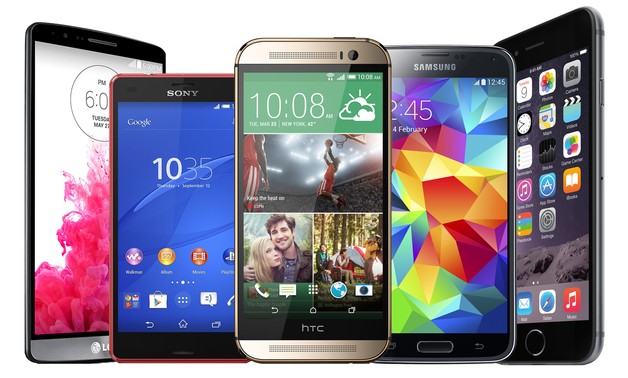 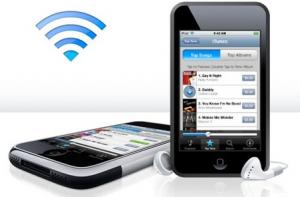 Adaptación Dinámica
Heterogeneidad
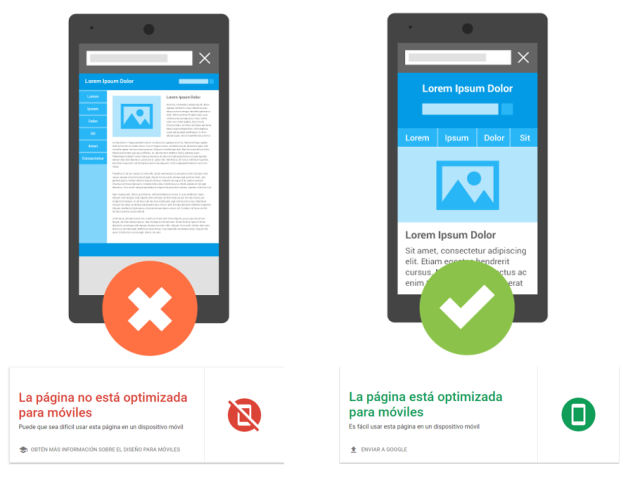 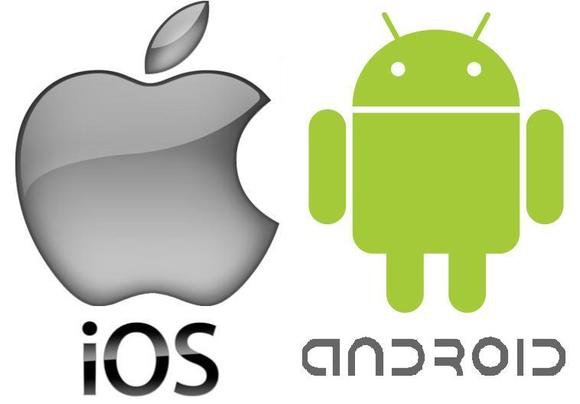 Problemática
Fragmentación entre Plataformas
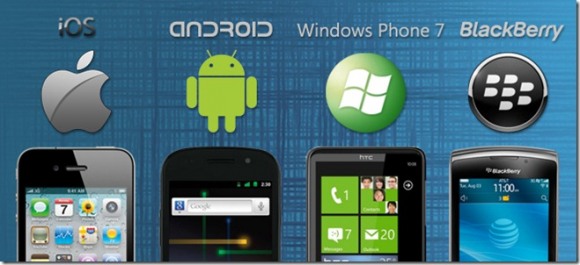 Aplicaciones Móviles
Multiplataforma
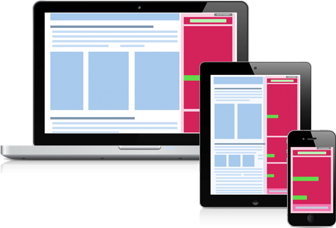 Especialistas
Reutilización
Código
Tiempo
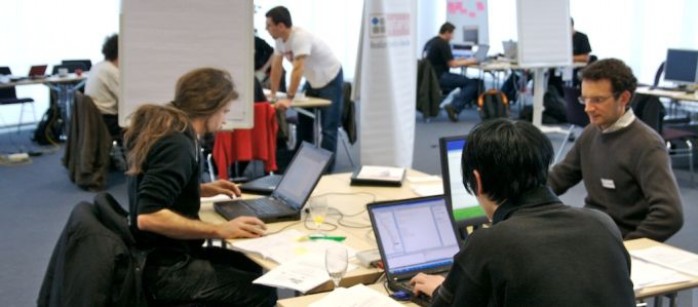 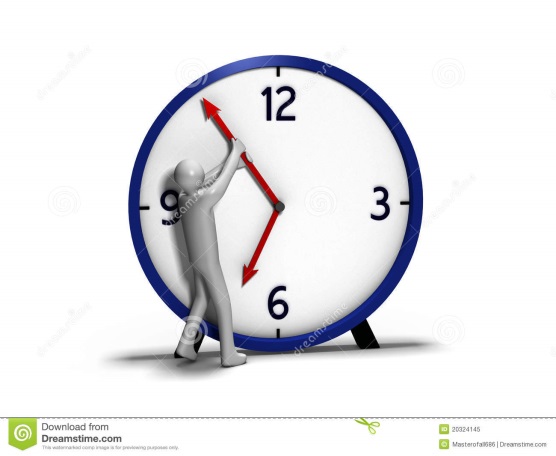 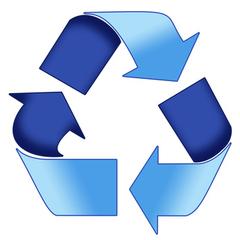 Costo
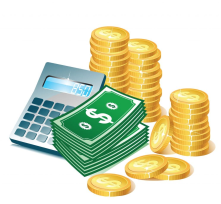 JUSTIFICACIÓN
Aplicaciones Hibridas
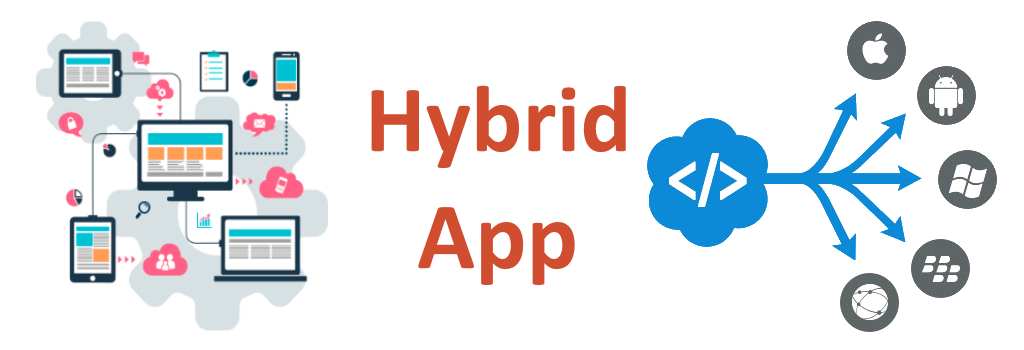 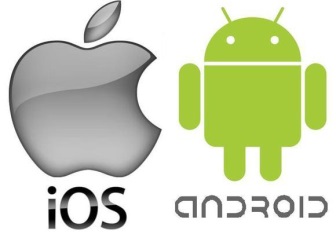 Nativo
Sincronización de Datos
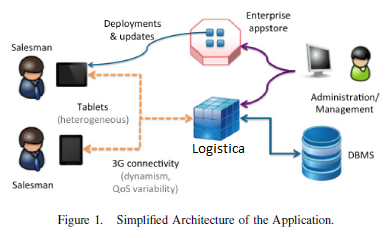 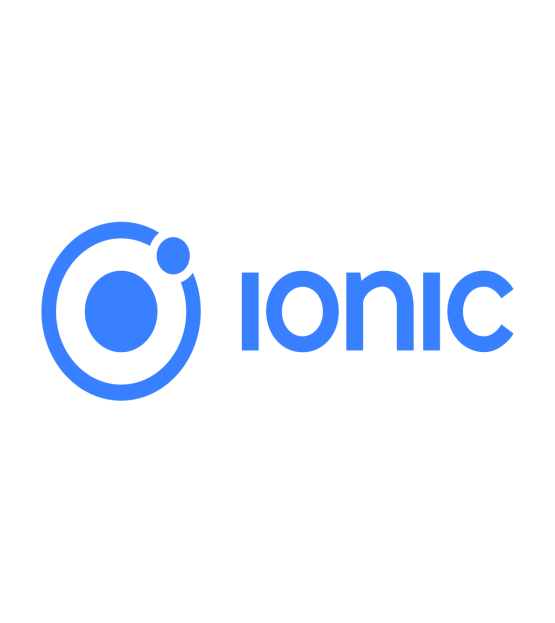 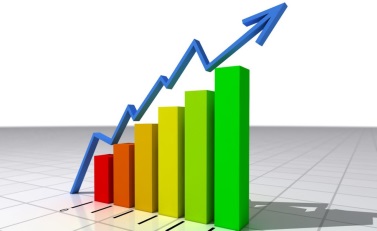 Eficiente
Hibrido
Objetivo General
Realizar el estudio de la eficiencia de aplicaciones móviles con un framework híbrido y un nativo basado en Benchmarking
Objetivo Específicos
Analizar herramientas de software que permitan evaluar la eficiencia de las aplicaciones móviles específicamente en tiempos de respuesta, basado en el caso de estudio propuesto.
Implementar un caso de estudio específico en las dos tecnologías de desarrollo.
Realizar un análisis comparativo de las dos implementaciones de desarrollo móvil,  enfocado en el caso de estudio  usando Benchmarking
ALCANCE
Caso de Estudio Planteado
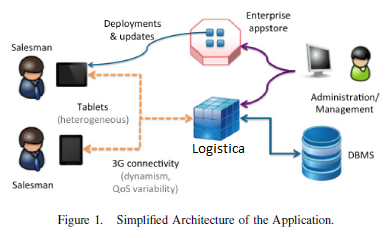 Módulo de Acceso y Seguridad
Módulo de Automatización de Logística
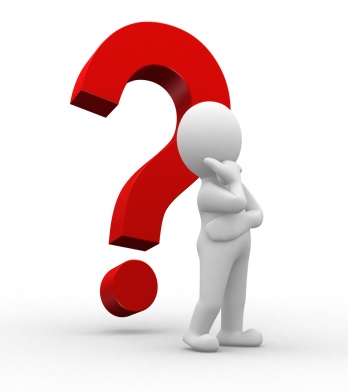 ¿Cuál de las dos aplicaciones es más eficiente, basándose en la norma ISO25000, con un enfoque específico al uso de recursos como también en relación al comportamiento temporal de la aplicación?
Aplicaciones Nativas e Hibridas
Android
Ionic Framework
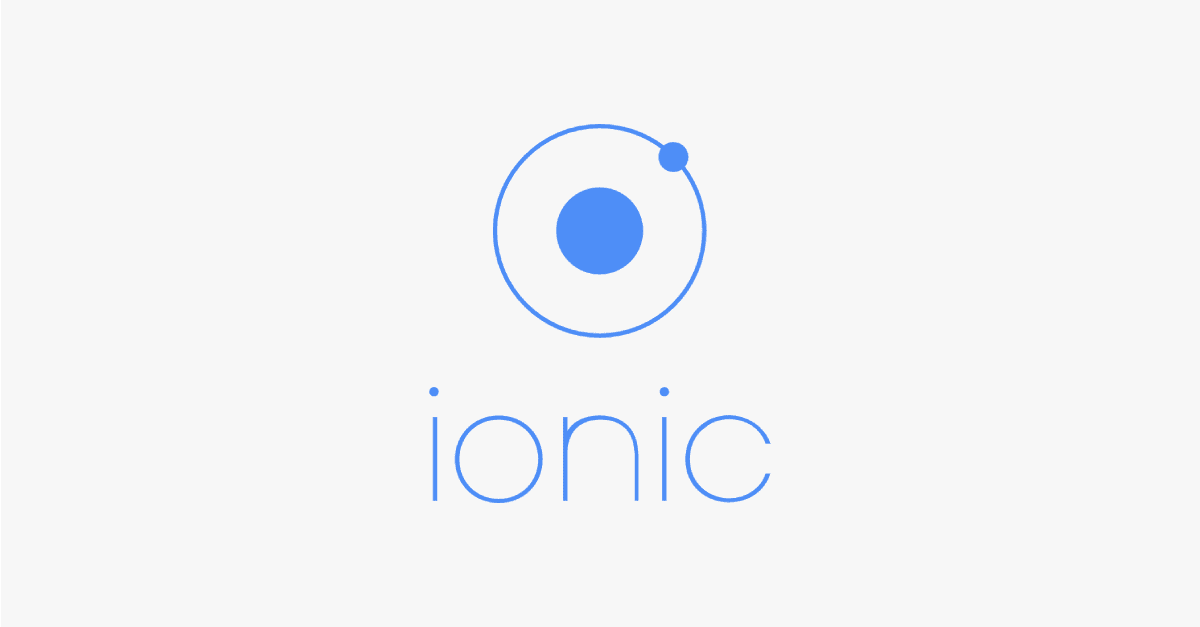 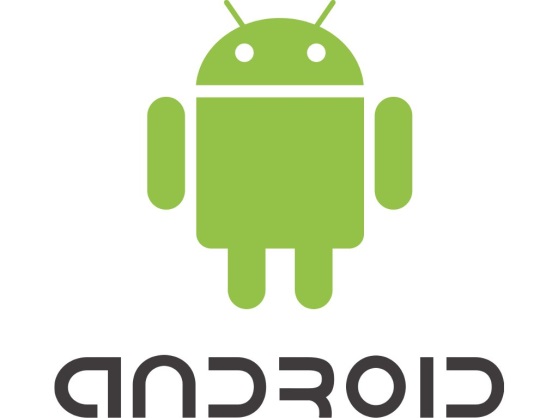 Interacción directa con el SO
Gps , Base de datos, Internet
Java como Lenguaje de Programación
Experiencia de Usuario Fluida
Interacción con el SO mediante un web view
Gps , Base de datos, Internet
HTML5 + JAVASCRIPT +CSS
Reutilización de Código
Experiencia de Usuario Similar al nativo
ISO 25000 eficiencia de desempeño
Eficiencia de desempeño
Desempeño relativo a la cantidad de recursos utilizados bajo determinadas condiciones
Comportamiento temporal. 
Utilización de recursos. 
Capacidad.
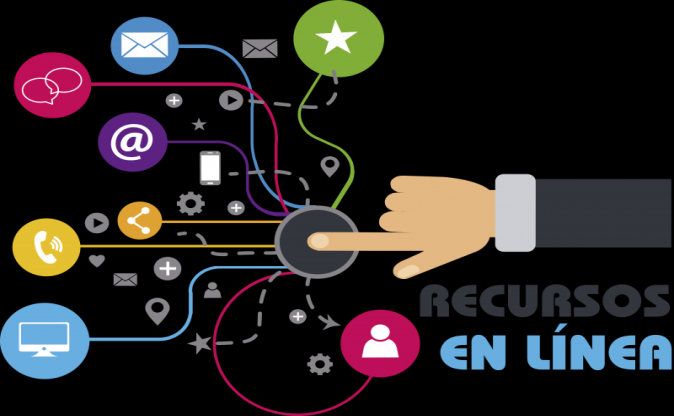 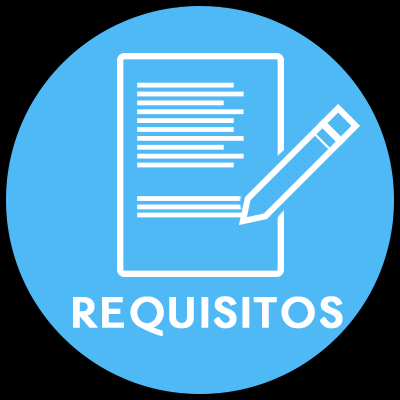 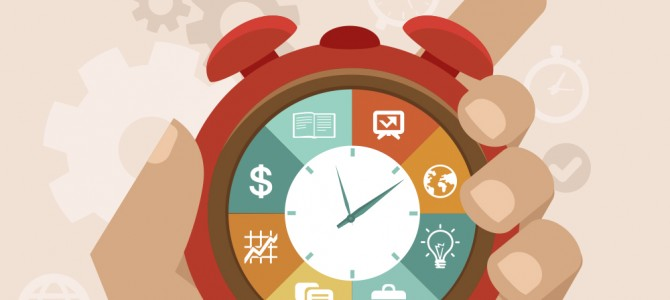 Modelo de Calidad IQMC
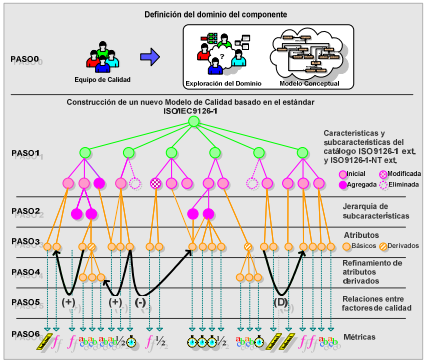 Modelo de Calidad IQMC
Modelo Obtenido
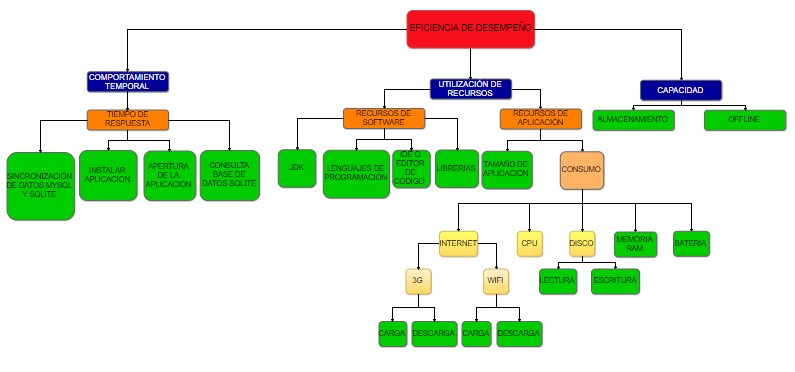 Resultados de Implementación
Modulo de Seguridad o Autentificación
Android
Ionic Framework
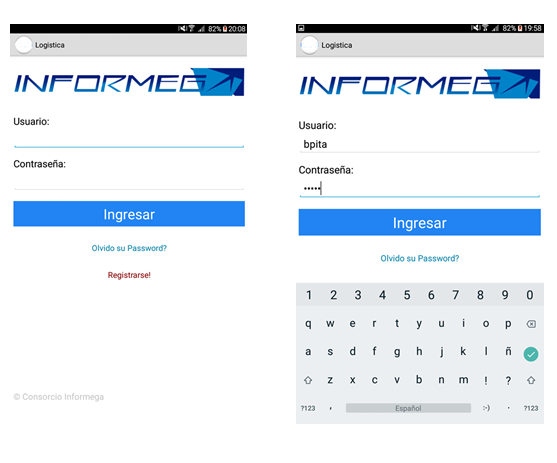 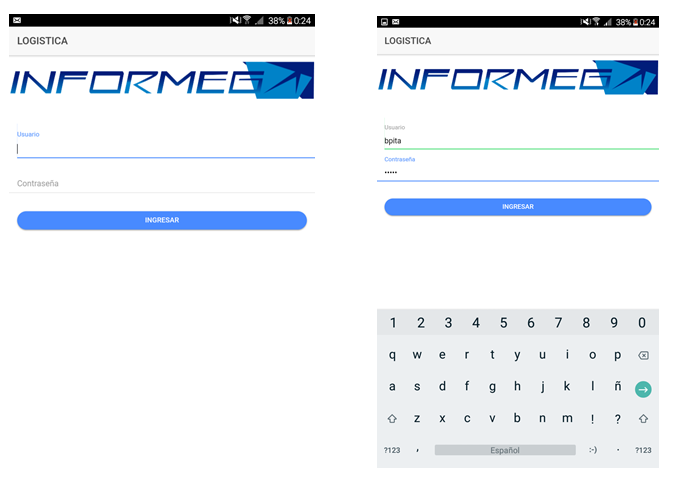 Resultados de Implementación
Modulo de Seguridad o Autentificación
Android
Ionic Framework
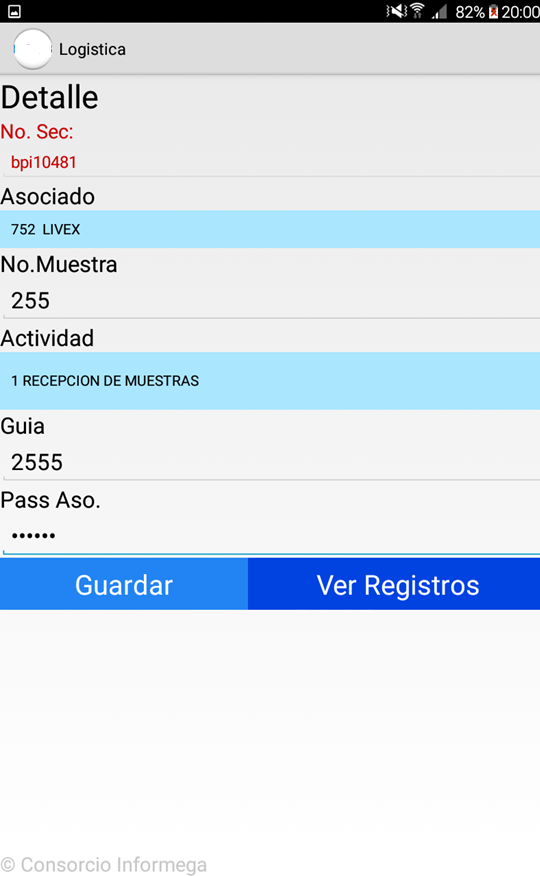 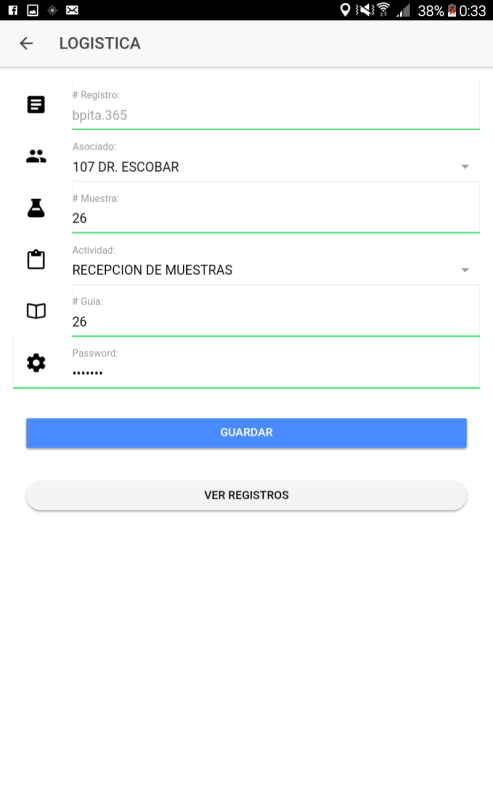 Resultados de Implementación
Modulo de Seguridad o Autentificación
Android
Ionic Framework
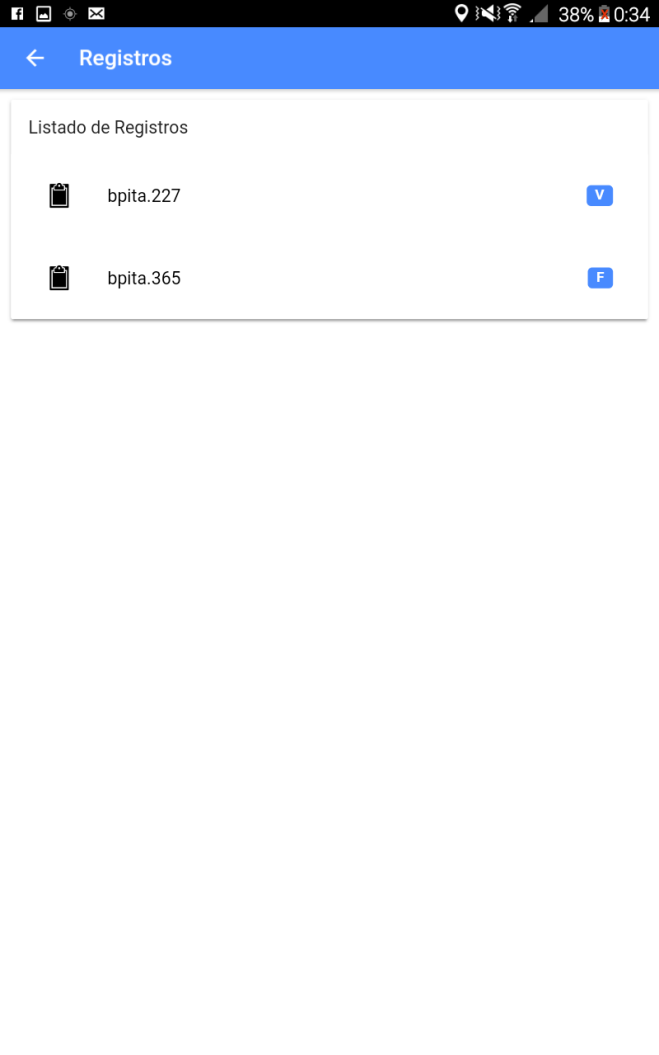 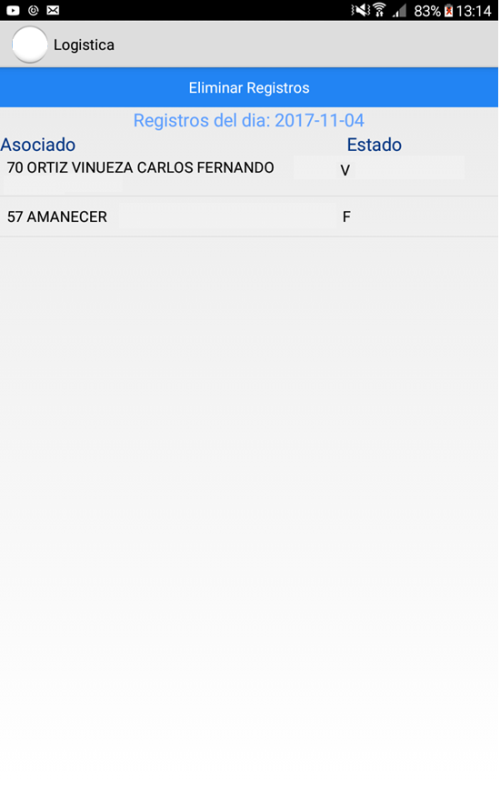 Benchmarking de Aplicaciones Nativas Vs Hibridas
Herramienta para Monitorizar Componentes de la Aplicación
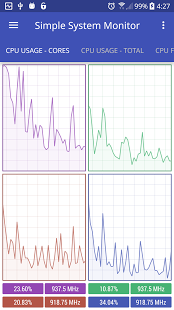 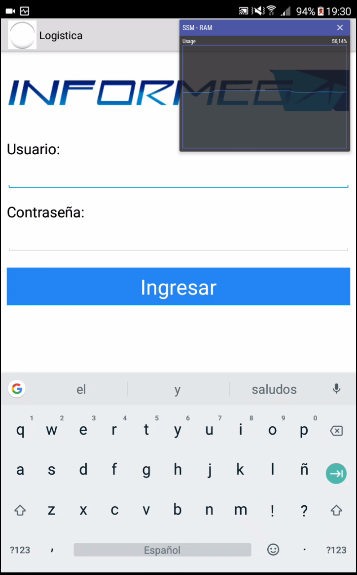 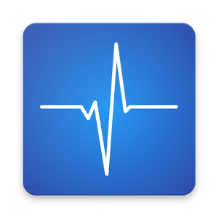 Benchmarking de Aplicaciones Nativas Vs Hibridas
Evaluación de Componentes
Para la recopilación de datos se planteó tres escenarios de evaluación, basados en los indicadores obtenidos en el Capítulo III, los siguientes son:

Tiempos de Respuestas
Recursos de Software
Recursos de la Aplicación
Benchmarking de Aplicaciones Nativas Vs Hibridas
Tiempos de Respuestas
Apertura e Inicio de la Aplicación
Benchmarking de Aplicaciones Nativas Vs Hibridas
Recursos de Software
Benchmarking de Aplicaciones Nativas Vs Hibridas
Recursos de la Aplicación
Tamaño de la Aplicación
Benchmarking de Aplicaciones Nativas Vs Hibridas
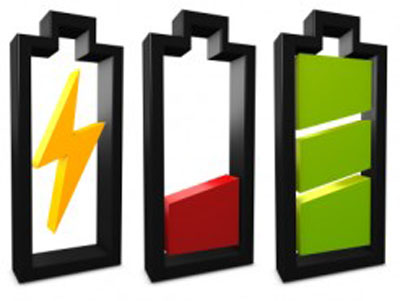 Recursos de la Aplicación
Consumo de Batería
Benchmarking de Aplicaciones Nativas Vs Hibridas
Recursos de la Aplicación
Consumo de Componentes (CPU)
Funcionamiento  General
Benchmarking de Aplicaciones Nativas Vs Hibridas
Recursos de la Aplicación
Consumo de Componentes (WIFI)
Funcionamiento General
Benchmarking de Aplicaciones Nativas Vs Hibridas
Recursos de la Aplicación
Consumo de Componentes (Internet Móvil)
Benchmarking de Aplicaciones Nativas Vs Hibridas
Recursos de la Aplicación
Consumo de Componentes (RAM)
Funcionamiento General
Benchmarking de Aplicaciones Nativas Vs Hibridas
Capacidad
Capacidad de Almacenamiento
Funcionamiento Offline
Resultados Obtenidos
Acumulación de Puntos de Eficiencia
Conclusiones
La aplicación nativa es más eficiente que la aplicación hibrida
En el análisis de herramientas que se realizó, se pudo identificar que no existe una herramienta especializada para medir indicadores de eficiencia en dispositivos móviles.
Consumo de internet y la capacidad de almacenamiento
El algoritmo GPS
Ionic Framework nos permite desarrollar aplicaciones móviles, mas sin embargo
Al entregar las dos aplicaciones desarrolladas a Consorcio Informega
Recomendación
Elaborar un prototipo ya sea de metodología o una herramienta que permita evaluar no solo la eficiencia de aplicaciones. 
Análisis previo de componentes que va utilizar, verificando que dichos componentes estén habilitados en este caso en Ionic Framework.
Analizar la complejidad que pueda existir en la implementación de determinada funcionalidades. 
Ahondar en el estudio de los plugins o componentes que ofrecen los frameworks híbridos.
Preguntas
Gracias por su atención